Electron Energy Loss spectroscopy

Studio con scattering di elettroni di eccitazioni su superfici ed interfacce.

Scambio energetico tra elettrone e eccitazioni del materiale: 
Vibrazioni: localizzate = molecolari o delocalizzate = fononi
Eccitazioni elettroniche: elettrone lacuna, plasmoni

Tecniche alternative: eccitazione con radiazione elettromagnetica, atomi

Radiazione elettromagnetica:  infrared (IR) spectroscopy, Raman spectroscopy

Helium atom scattering.
Electron mean free path in solidi:
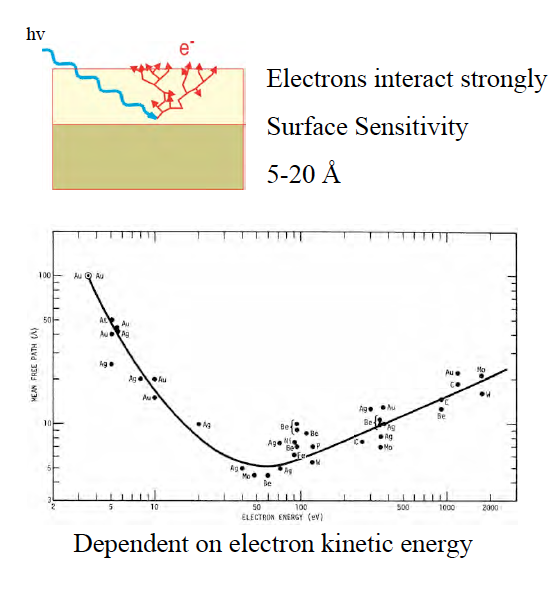 Electron energy loss

Fascio incidente energia E1, urto anelastico energia E2= E1 – h⍵0

⍵0  frequenza della vibrazione
Alta risoluzione energetica 
larghezza delle righe vibrazionali meno di 1 meV, risoluzione ideale del sistema
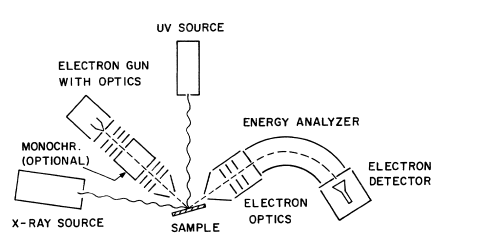 Necessita’ di ultra alto vuoto per mantenere il sistema in condizioni controllate.
10-6 mbar 1 urto al secondo sulla superficie
Cammino libero medio degli elettroni in un gas

Preparazione della superficie pulita:
Sputtering (ion gun), annealing

Deposizione di molecole
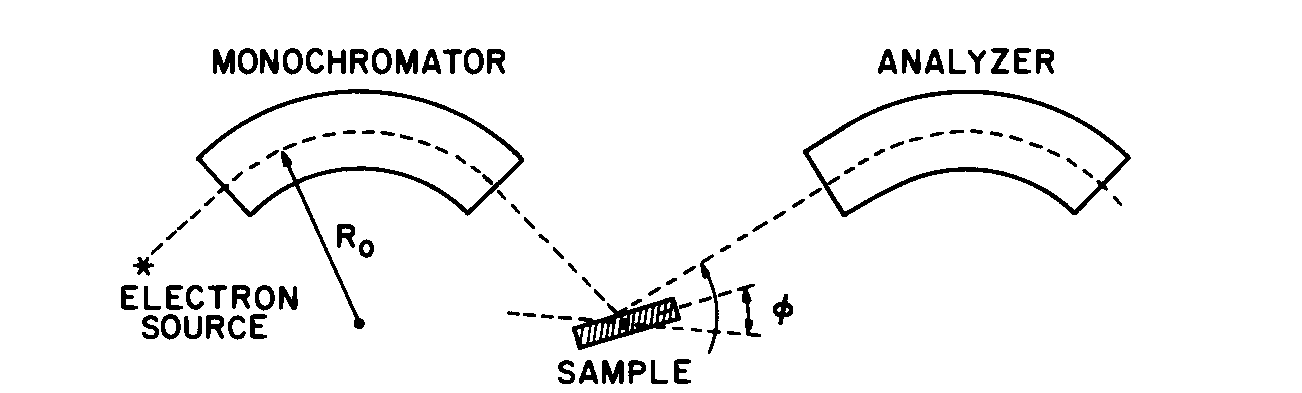 Catodo 
Filamento riscaldato → Elettroni escono dal materiale
WF e distribuzione di Fermi Dirac larghezza kT
Elettroni accellerati da campi elettrici

Per alta risoluzione   → monocromatore
Dopo scattering analizzatore
Analizzatori basati su deflessione in campi elettrici statici
Alla fine dell’analizzatore ci sara’ un rivelatore di elettroni. Pochi elettroni al secondo (max 106)
Contare il singolo elettrone. 
Moltiplicatore di elettroni (channeltron)
Amplficatore, single channel analizer (discriminatore con soglia inferiore e superiore)
Misura del numero di elettroni in funzione dell’energia degli elettroni → spettro
Alta risoluzione per spettroscopia vibrazionale
Larghezza righe vibrazionali 1 mev
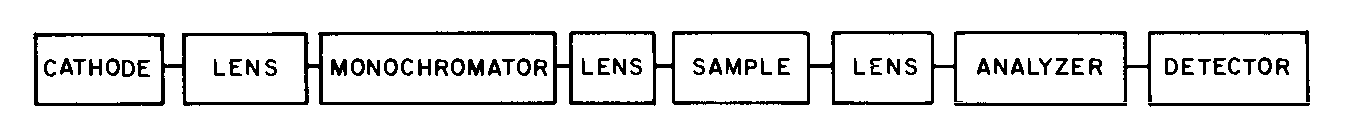 Charged particle energy analysis

4 methods

Scattering/collision with resonances

Time of flight measurement

Retarding potential → high pass filter (LEED optics)

Deflection in magnetic or electrostatic fields (or combinations) band pass filter
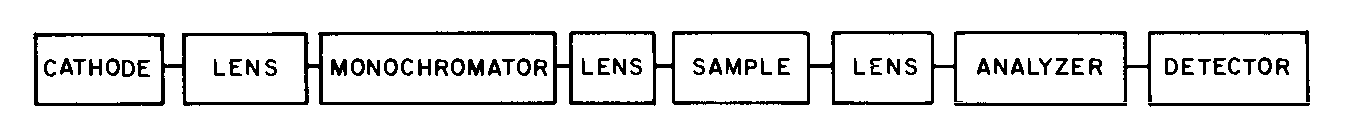 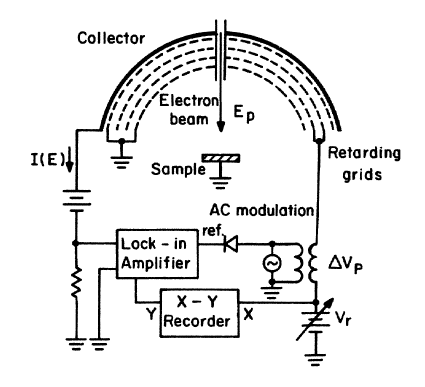 Retarding potential analyzer (LEED optics)
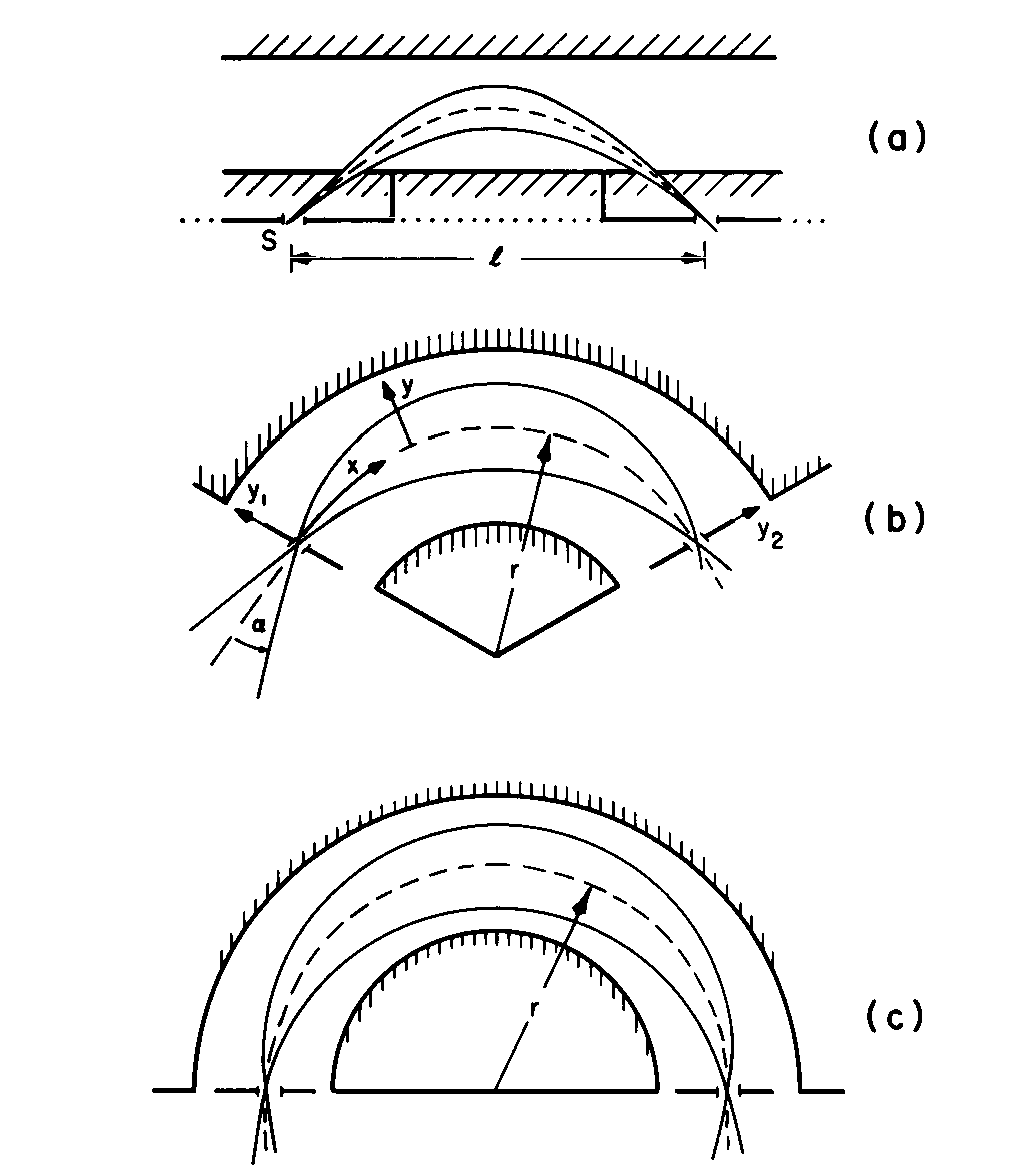 Analizzatori basati su deflessione in campi elettrici statici

Vari tipi di analizzatori:
a) Plane mirror o cilindrica mirror (CMA)
b) Cylindrical deflector
c) Spherical deflector
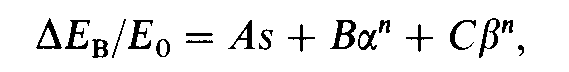 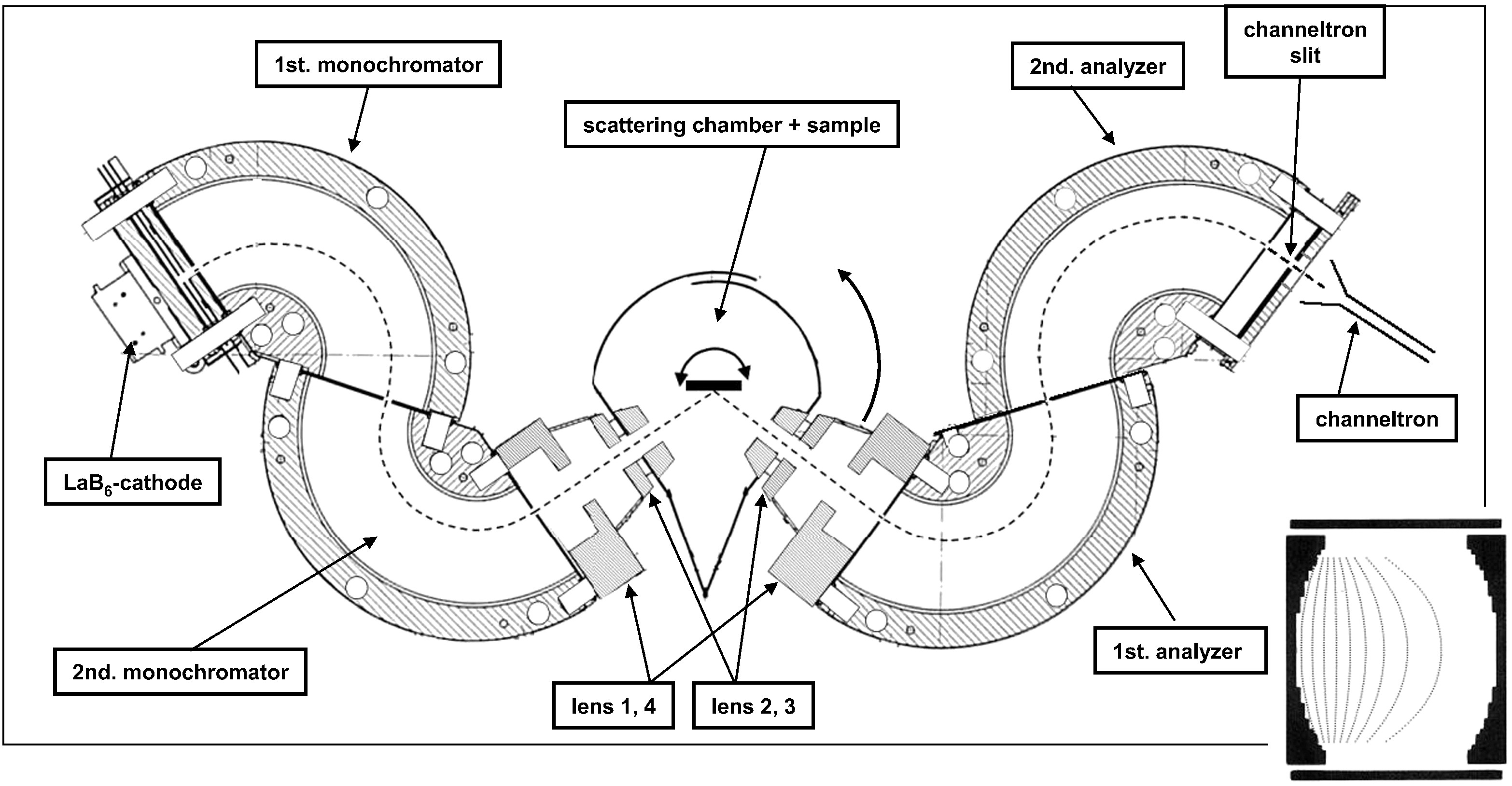 Principio di funzionamento di analizzatore a deflessione.

Sferico o cilindrico
Traiettoria circolare per cui forza elettrostatica corrisponde a m x accelerazione centripeta
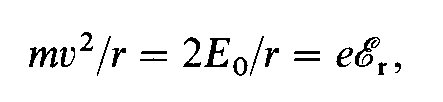 Nel caso di analizzatore a deflessione cilindrico:
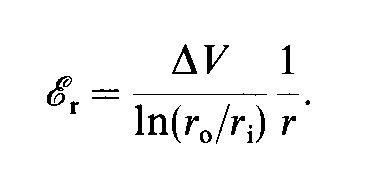 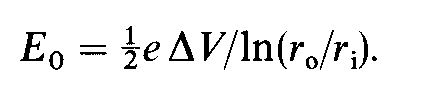 Focalizzazione di primo ordine
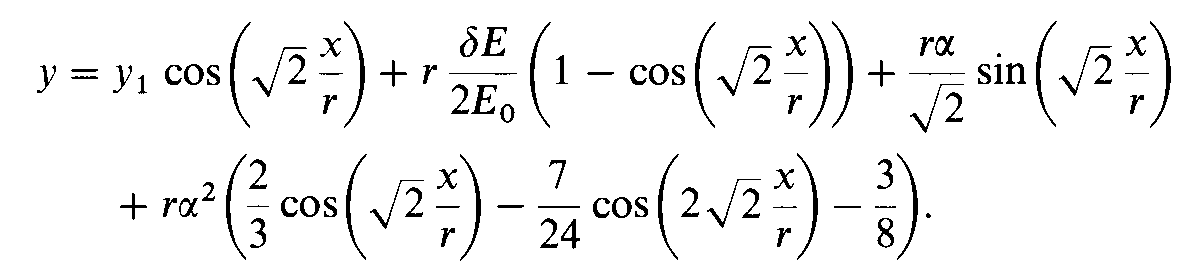 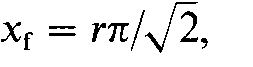 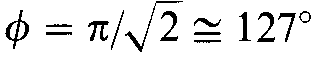 Monocromatore per elettroni.
Catodo emette elettroni con distribuzione Maxwell Boltzmann (Fermi Dirac?)
Temperatura catodo elevata
Larghezza in energia circa mezzo eV

Necessita’ di monocromatizzare

Problemi con picchi fantasma (emissione di secondari sulle pareti dell’analizzatore)
Fenditure di ingresso e uscita, Effetti di bordo (fringe effects),
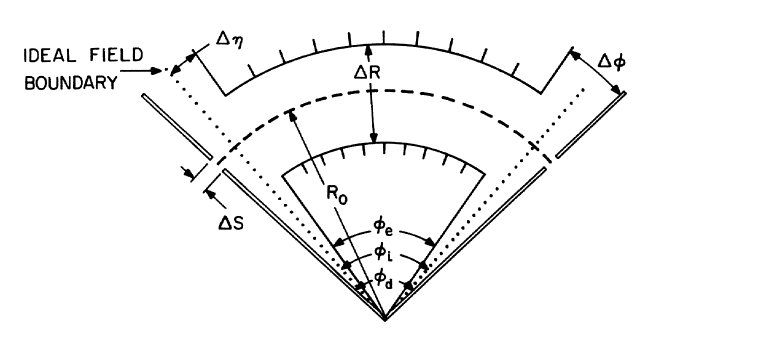 Altri problemi:  

campi magnetici → scelta materiali, schermaggio magnetico

Fondo: dobbiamo misurare intensita’ 10-6 rispetto picco speculare

Elettroni con a grande che entrano nella fenditura di uscita dovuti a scattering dalle fenditure (spigoli sharp) caricamento delle fenditure , potenziali indeterminati. I problemi crescono al diminuire dell’energia degli elettroni, energia di passo, valutare fondo rispetto a risoluzione.

Picchi fantasma 
 A energie minori dell’elastico origine principale: elettrodo interno del monocromatore o elettrodo esterno dell’analizzatore.


Corrugazione della superficie dell’elettrodo per ridurre la riflessione
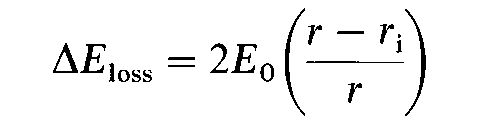 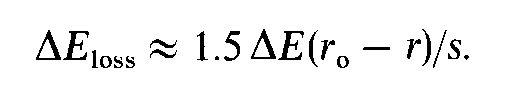 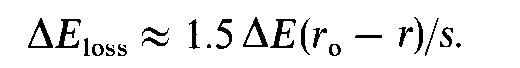 Analizzatore: modalita’ di acquisizione di uno spettro.

Energia passante variabile risoluzione assoluta variabile risoluzione relativa costante , aumenta la banda passante e il segnale all’aumentare dell’energia di passo

Pass energy costante E0= cost, risoluzione costante, necessita’ di ottica di preritardo.
Electron energy loss spectroscopy

Elettroni di qualche eV diffusi dalla superficie
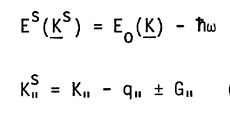 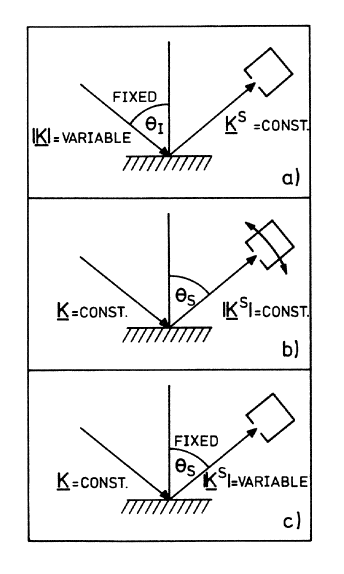 Suddivisione in scattering di dipolo e impact scattering
Atomo o molecola che vibra:
Momento di dipolo elettrico che oscilla
Interazione con l’elettrone, piccolo angolo di scattering (rispetto a speculare)\

Impact scattering distribuito su tutto l’angolo solido, analizzatore raccoglie piccolo angolo solido, bassa intensita’ impact scattering

                                       dipolo elettrico di molecola che vibra. Campo lettrico di dipolo a lungo range
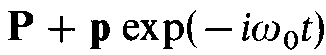 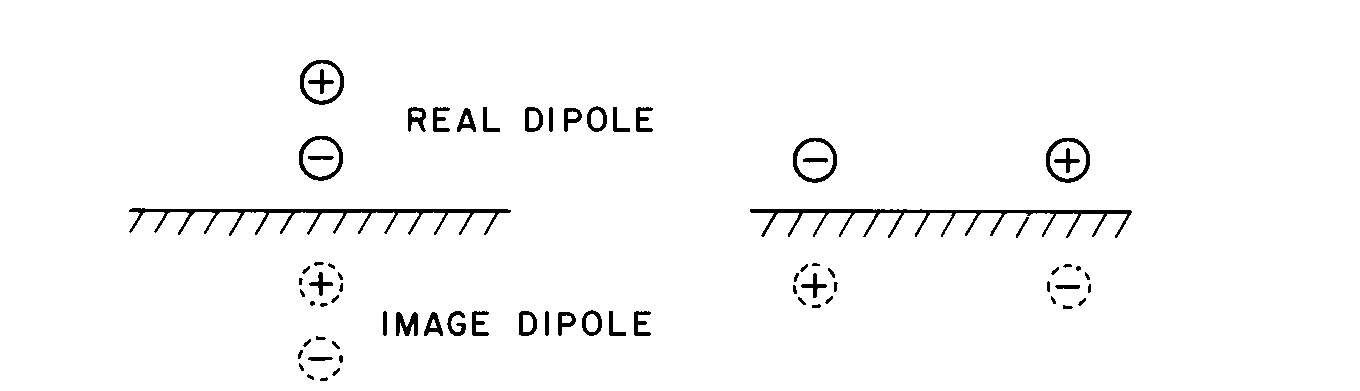 Potenziale di dipolo
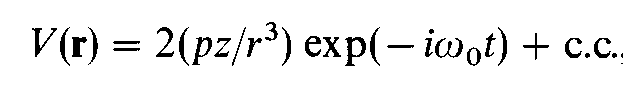 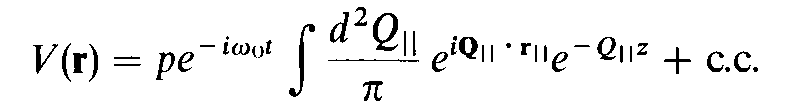 Ei ; k(i)   ES= Ei +-hw0; k(s)
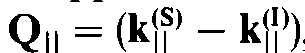 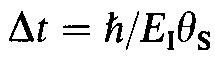 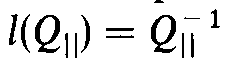 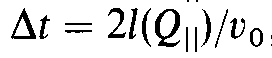 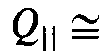 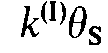 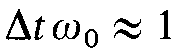 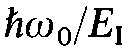 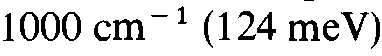 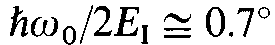 Approssimazione di Born
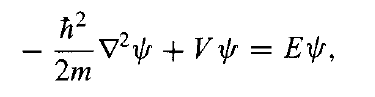 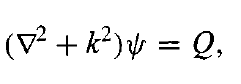 Helmoltz equation
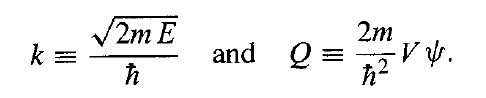 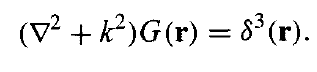 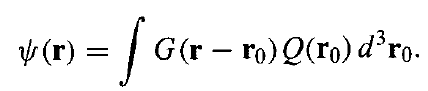 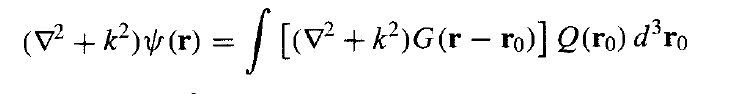 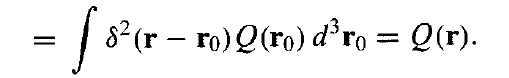 G(r) funzione di Green
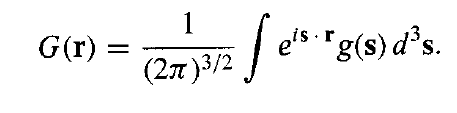 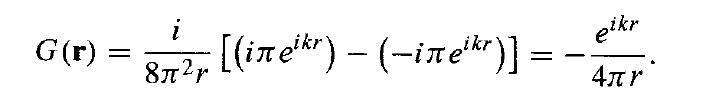 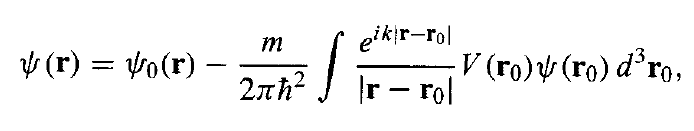 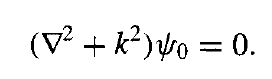 Approssimazione di Born
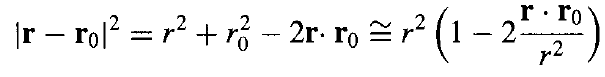 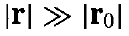 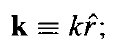 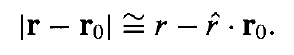 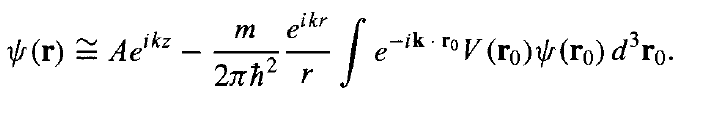 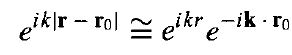 Ampiezza di scattering in prima approssimazione di Born
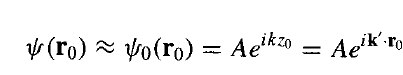 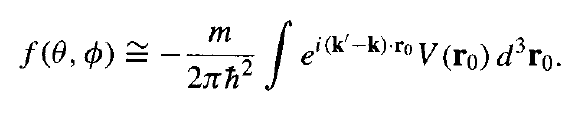 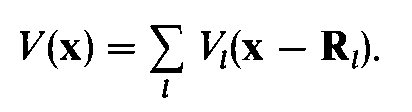 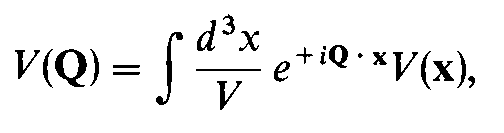 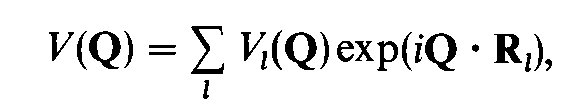 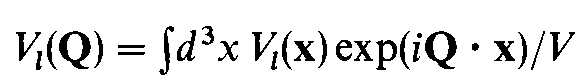 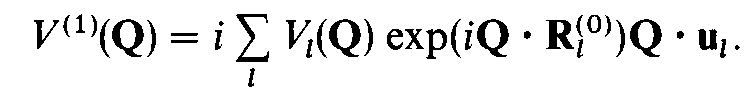 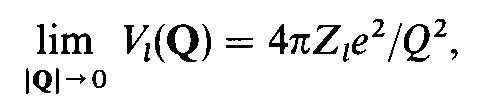 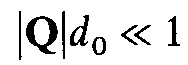 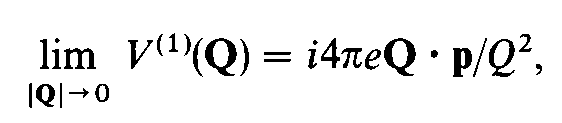 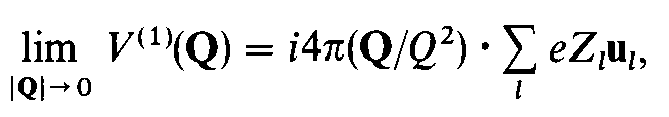 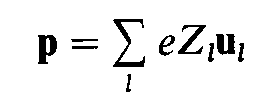 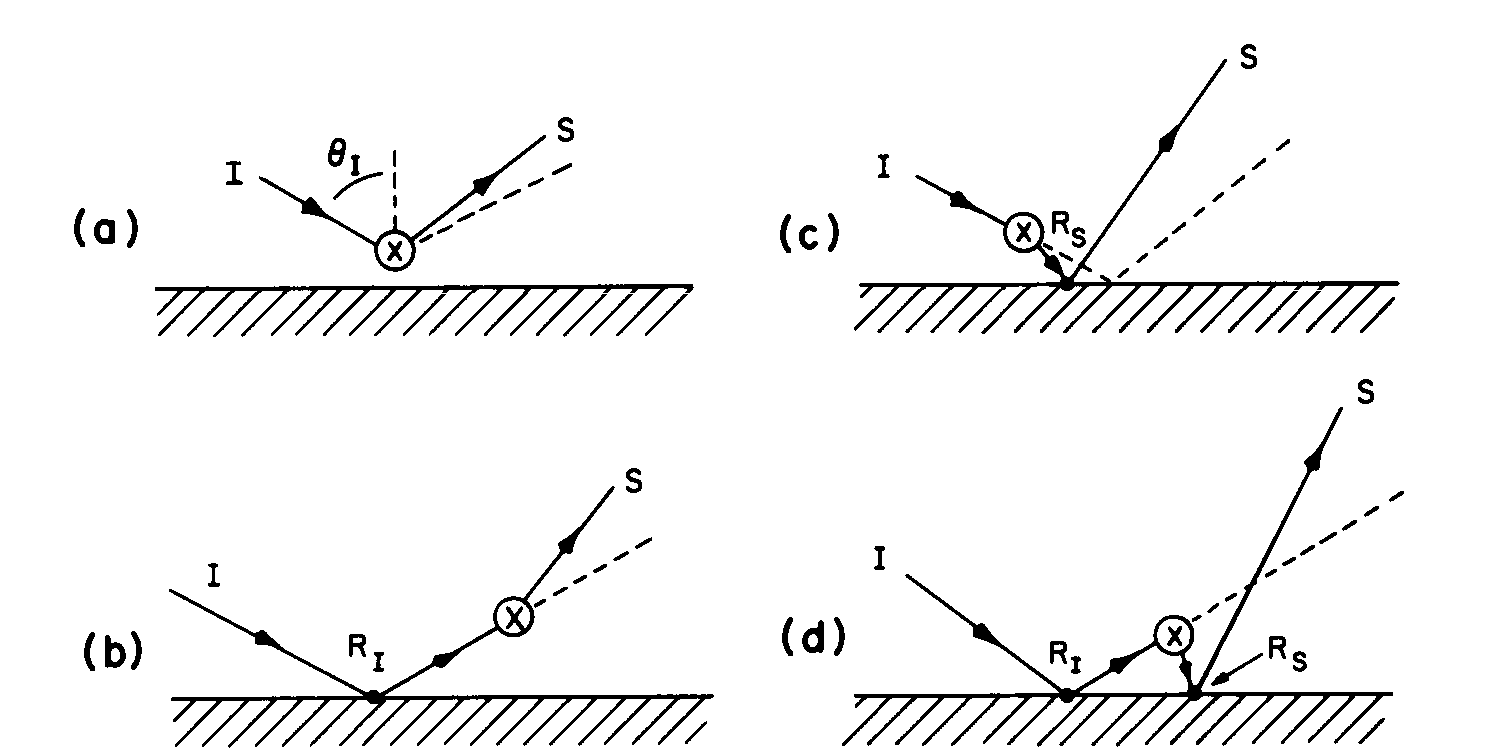 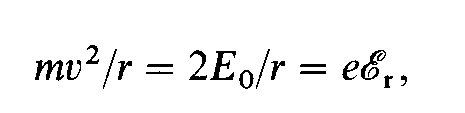 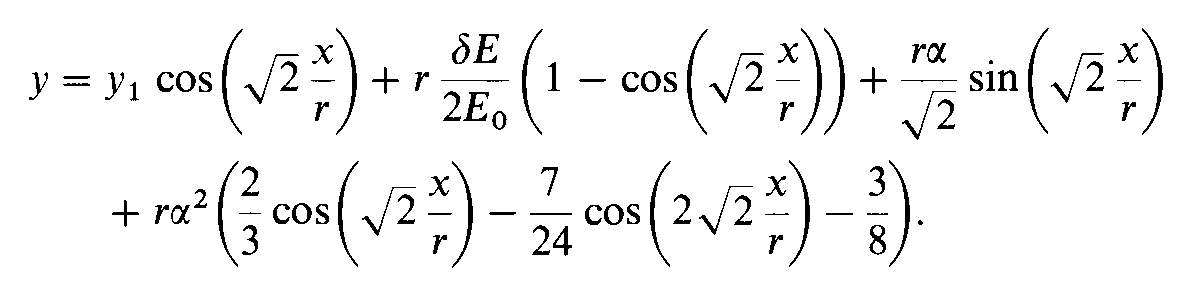 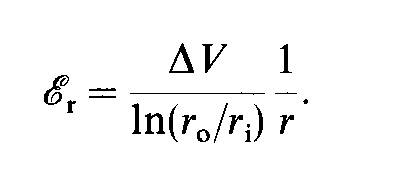 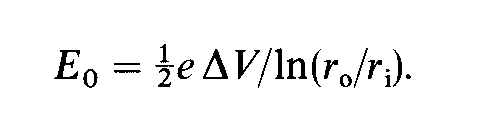 Y deviazione radiale dal cammino centrale
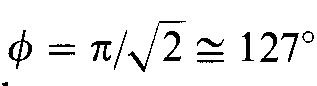 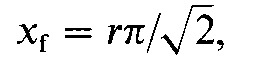 Fringe effects effetti di bordo
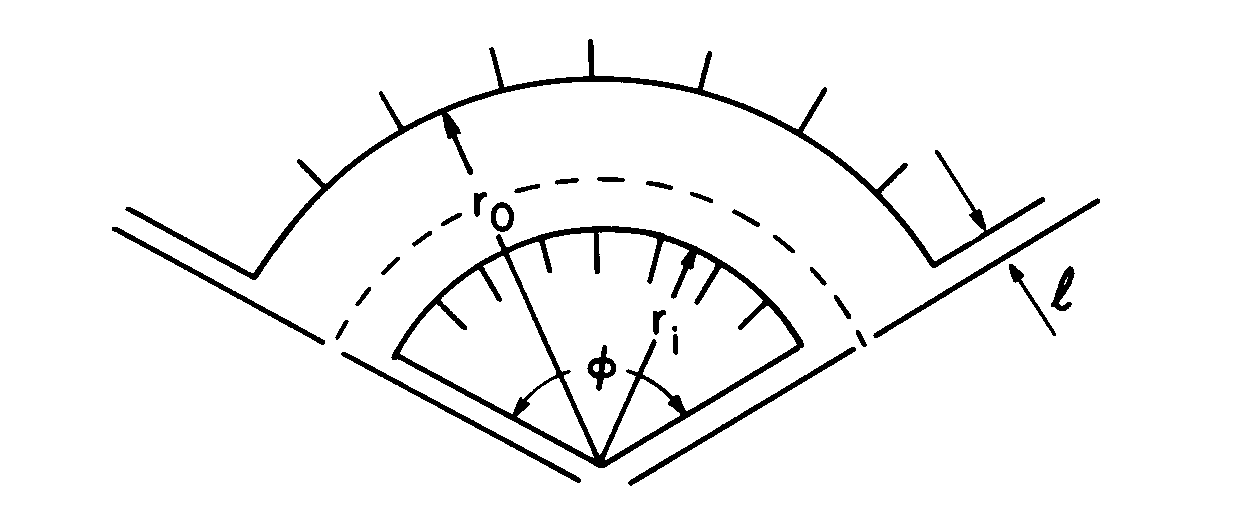